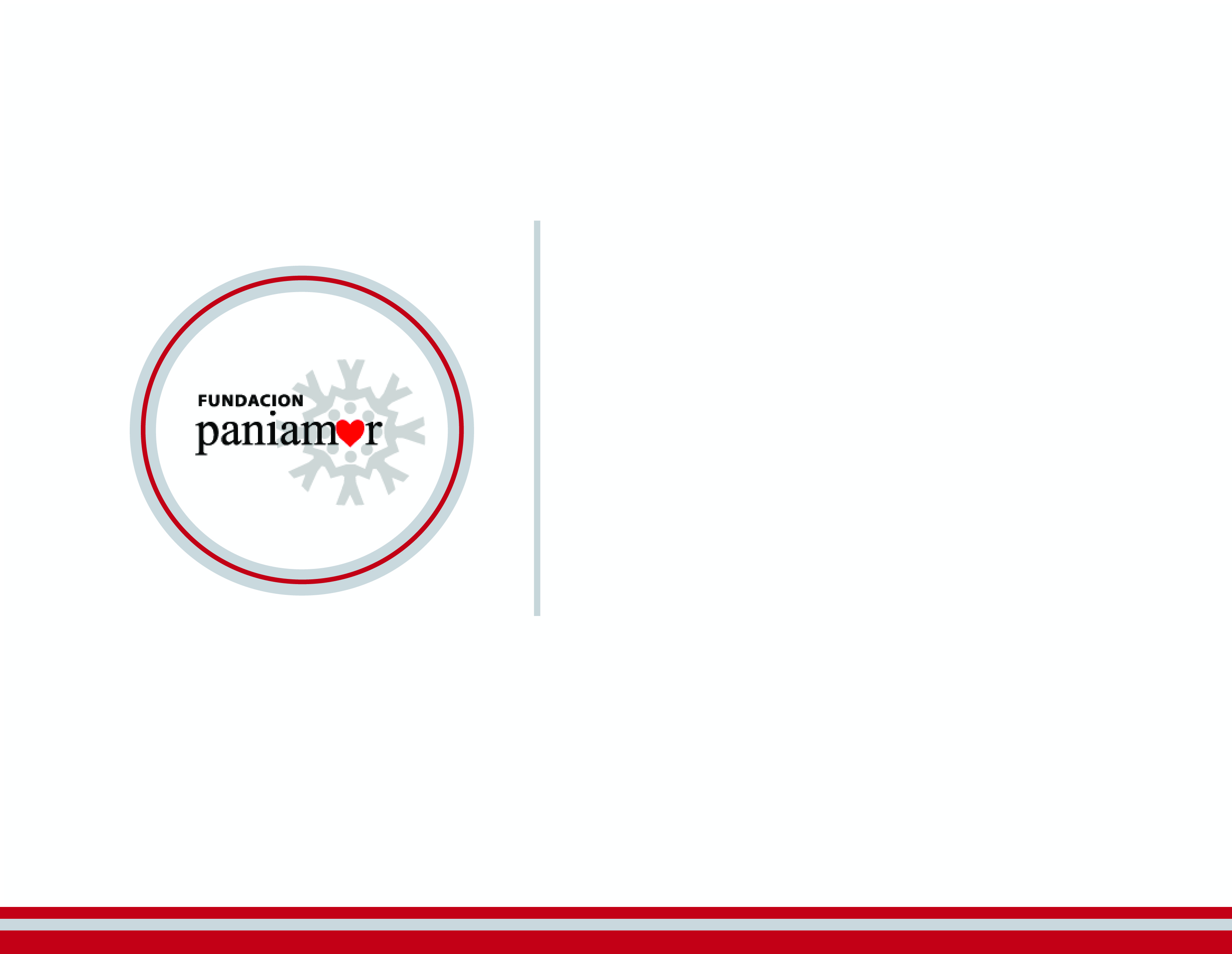 De la Reforma Legal a la Revolución Cultural 


Experiencia de Costa Rica hacia la erradicacion del castigo fisico como practica de crianza
La Fundación PANIAMOR es una 
Organización  no  Gubernamental
 costarricense sin  fines  de  lucro  
  sin filiación  político-partidista
  de carácter técnico y naturaleza preventiva
 creada  el  9  de  Setiembre  de 1987
 al amparo de Ley de Fundaciones No.5338 
de 28 de Agosto  de  1973  
 Declarada  de  interés  público  para  los  fines 
 del   Estado  mediante Decreto  No. 19212-J-H         
de 13 de  Setiembre  de 1989.
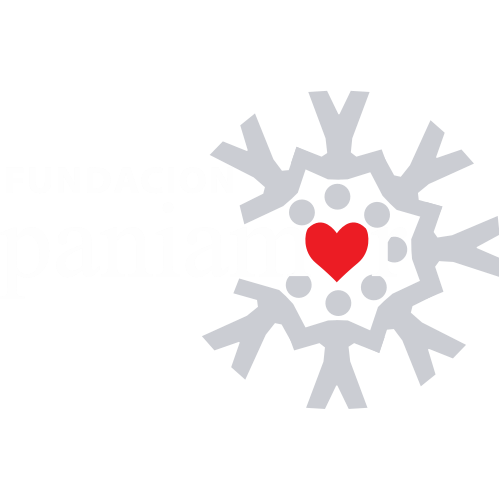 CFH en 
Costa Rica
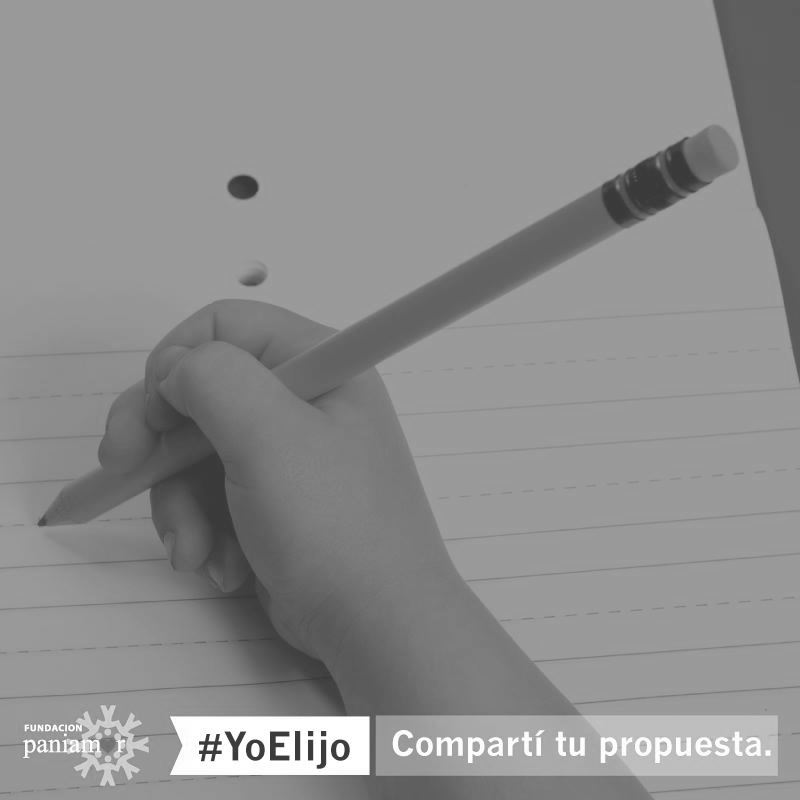 Dos rutas
Un pais pequeño
de ingreso medio,  en Centro 
America, comprometido con
la paz mundial, la sostenibilidad,
la democracia.

21.3% hogares vive en pobreza, 
6% de estos en pobreza  extrema.
 34% NN  vive pobreza extrema;
35.2% hogares en pobreza 
jefeados por mujer.
Reforma legal

Revolucion  cultural
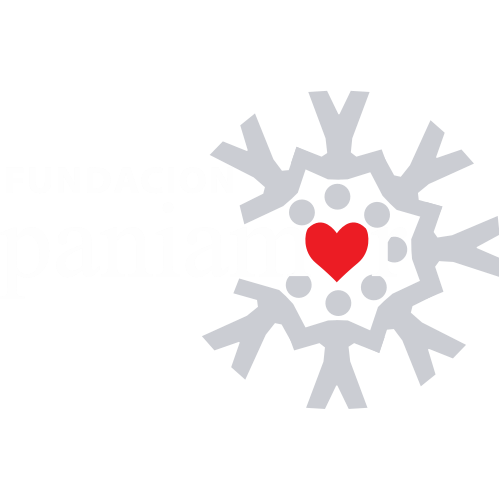 Tres premisas
Conciencia del contexto

Involucramiento
personalidades como voceria de
La Causa

Escucha a los
poderes interesados
Todo como accion afirmativa, 
NO CONTESTATARIA, 
y tan temprano en el proceso como sea posible.
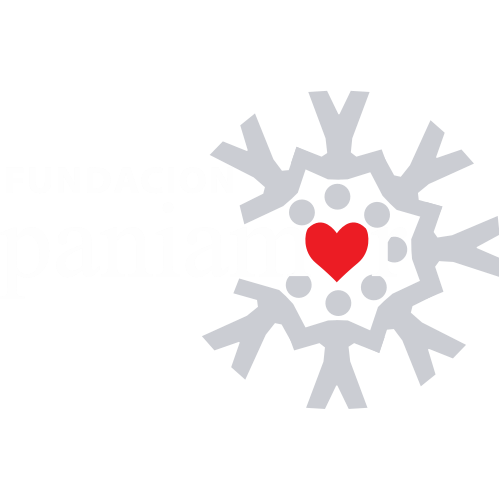 Conciencia del contexto
La confusa conceptualización 
del Castigo físico
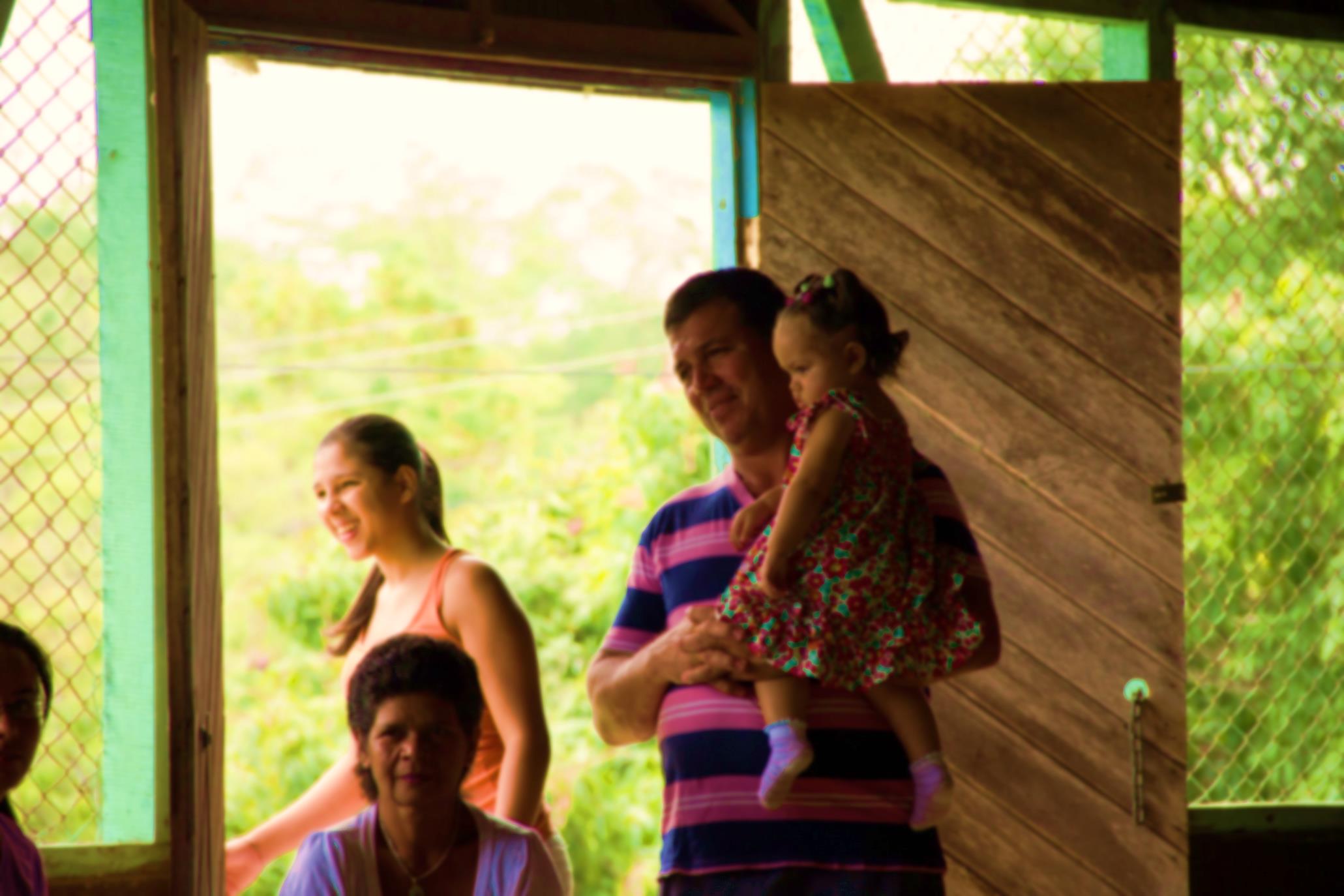 Mandatos patriarcales 

Posicionamientos religiosos
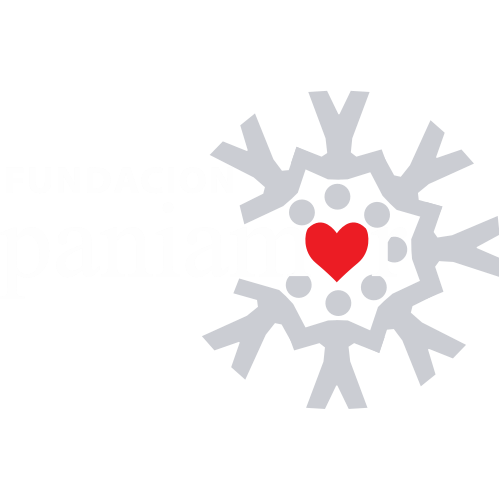 CRC/CIDH comentarios/opiniones

 PNewell/SCS publicaciones 

Estudios/pronunciamientos fuentes relevantes
nacionales  e internacionales


Segun resulten útiles para desarmar 
 argumentos oposición
\
Personalidades como vocerias
Poniendo a su disposición el 
“estado del arte” en el conocimiento  
sobre "nuestra Causa"
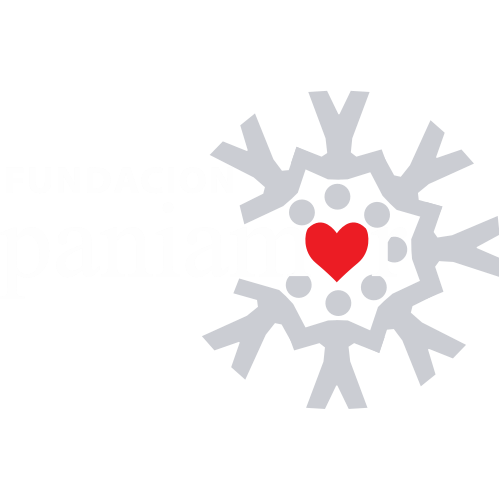 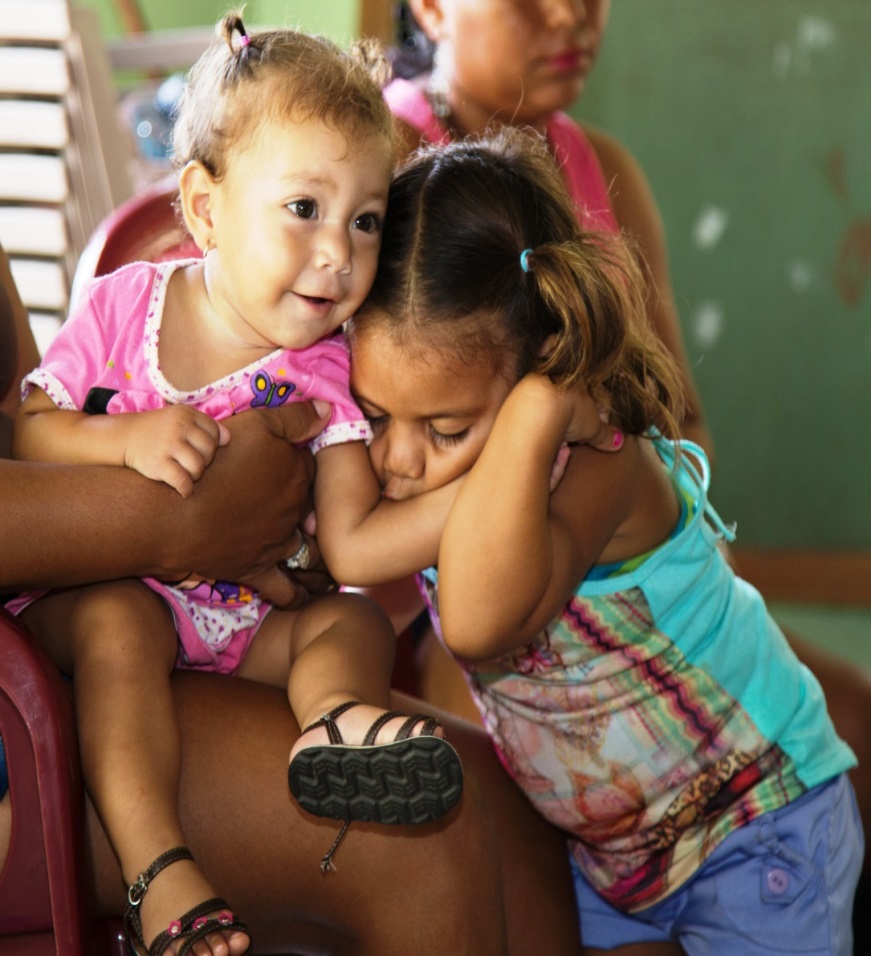 Fundamentando 
La Causa
Ética
Jurídica
Salud Pública
Seguridad 
Ciudadana
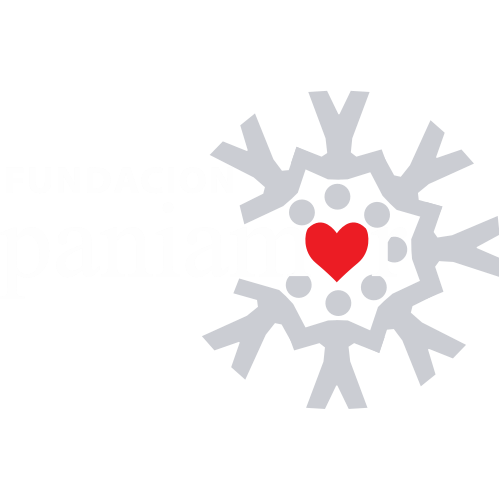 La escucha a los poderes interesados
De un Proyecto titulado
 “Reforma legal para abolir el castigo físico y              trato humillante…”
A una reforma de ley aprobada como
 
 “Ley 
derechos de los niños, niñas y adolescentes 
a la disciplina sin castigo físico ni trato humillante”.
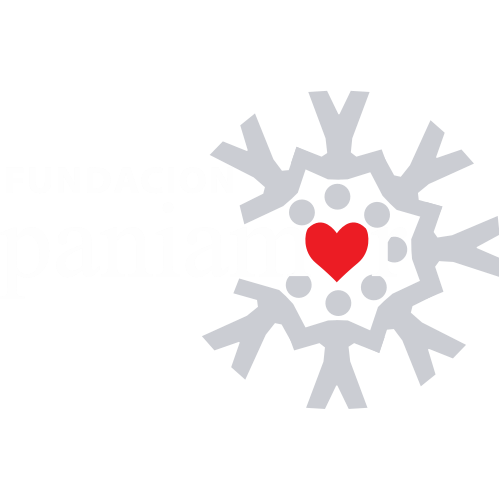 Logro
Con un alcance que...
Ley 8654

Adiciona un nuevo artículo al 
Código de Niñez y Adolescencia 
-Artículo 24 bis- bajo el 
Capitulo  II. Derechos de la Personalidad. 
(Artículo 1 de la reforma).
Reforma el Código de Familia -Artículo 143. Autoridad parental y representación. 
                 Derechos y deberes.                        (Artículo 2 de la reforma).
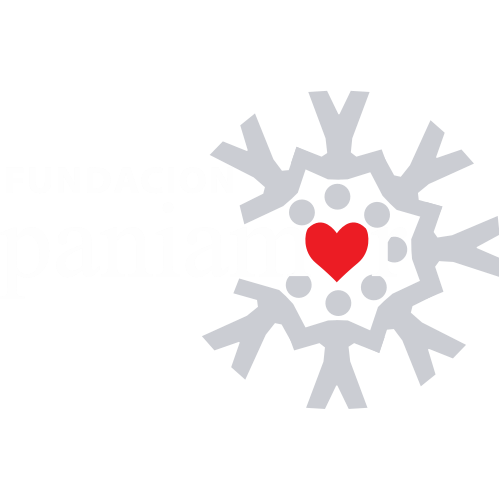 “Es importante notar que las reformas aquí tratadas son el resultado de un consenso alcanzado por y entre las diversas organizaciones proponentes del Proyecto y diputados y diputadas que inicialmente se oponían a tal iniciativa, en tanto el texto final toma en consideración e incorpora sus puntos de vista”.    


EXPEDIENTE Nº 15.34
INFORME UNANIMO AFIRMATIVO
  SUBCOMISION LEGISLATIVA AD-HOC
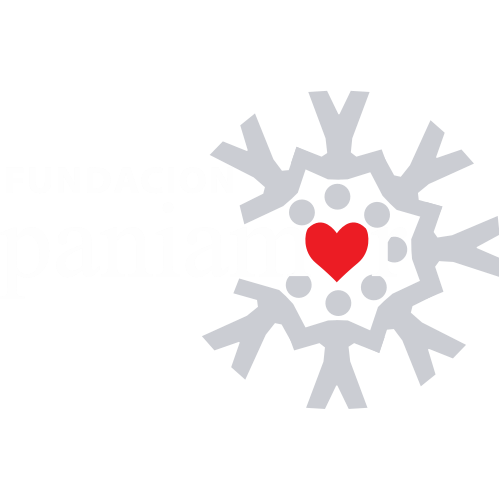 Aprobacion de la reforma legal... Solo el punto de partida…
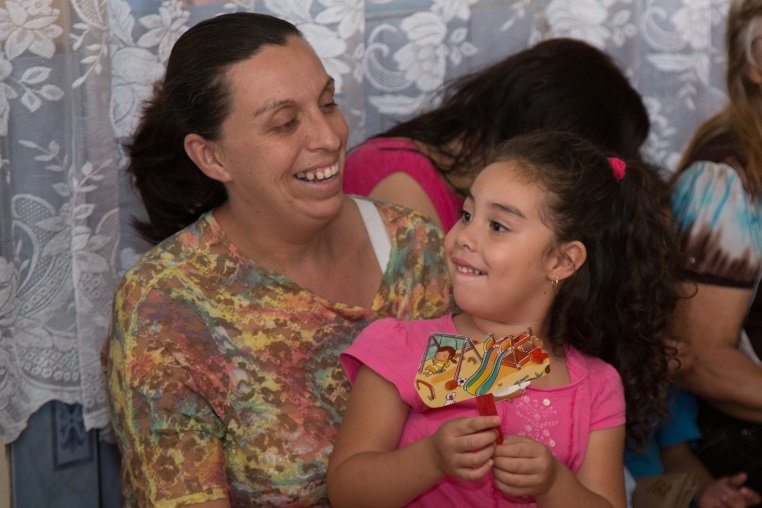 Ruta 2
Revolucion Cultural
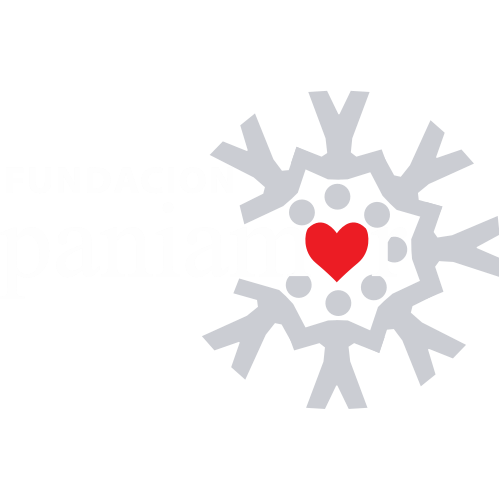 Los principales poderes interesados...
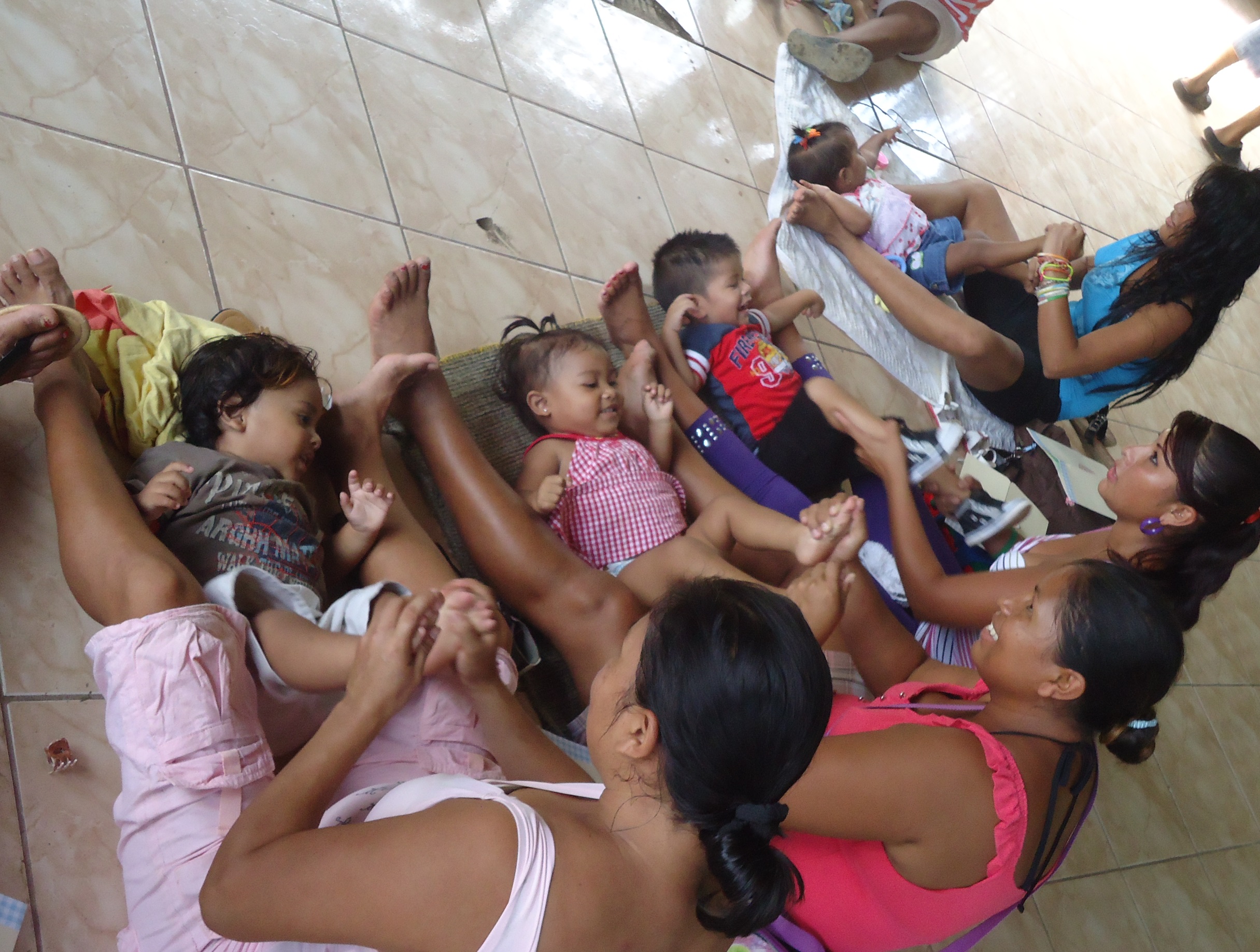 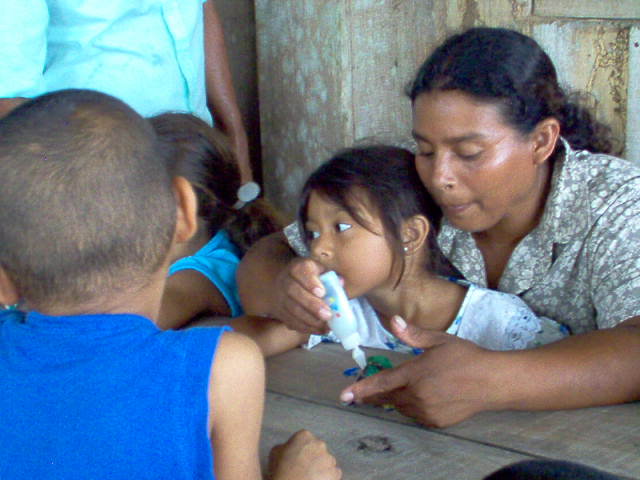 Premisas   extraidas de la experiencia...

Para abrazar el cambio, las familias requieren

Comprensión, 
NO culpabilización
Acompañamiento, 
NO intervención
Formación, 
NO sermones
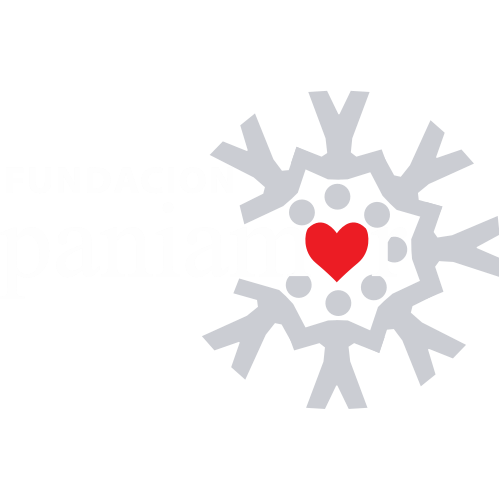 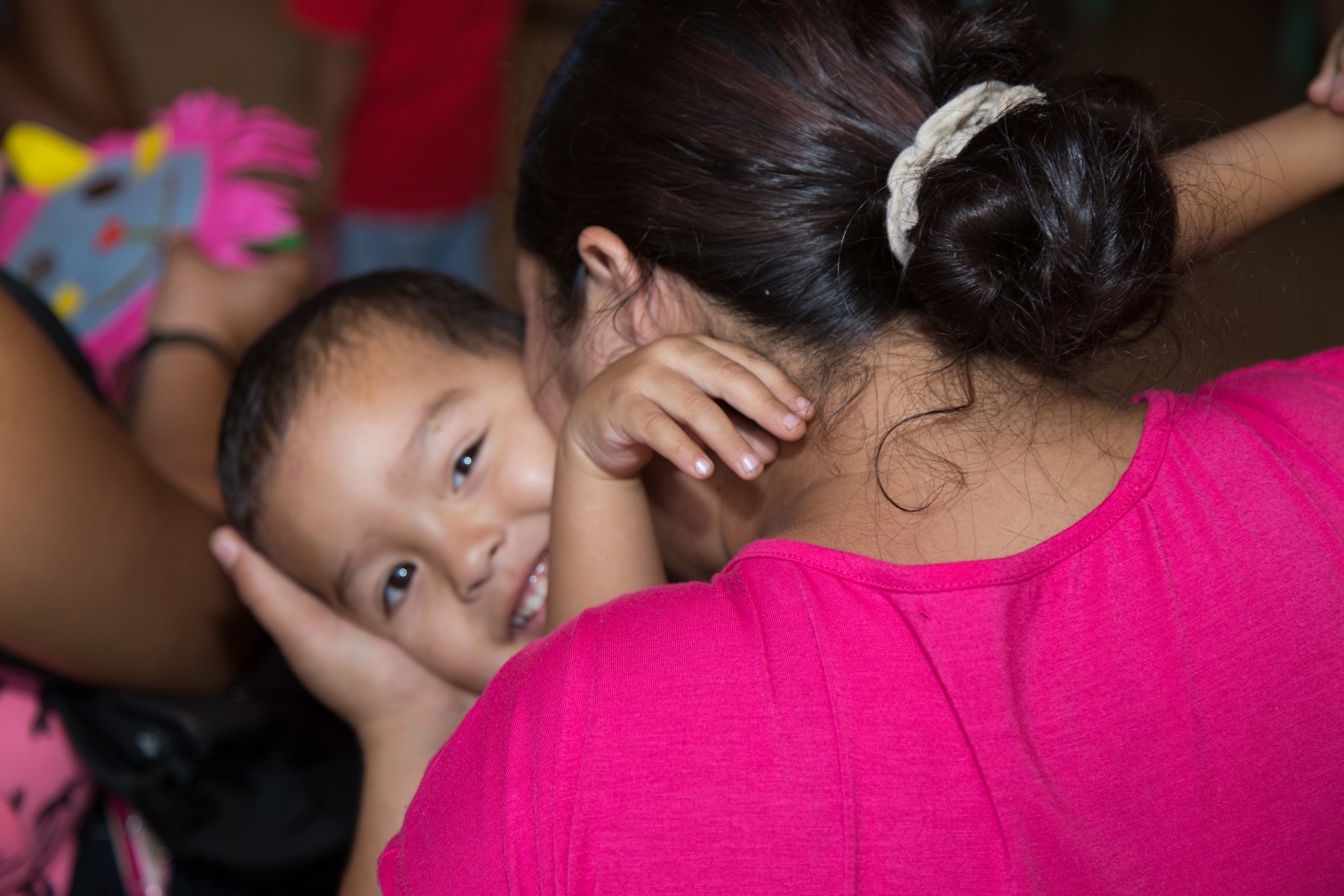 Para su bienestar y su  bien progresar, niñas y niños tienen derecho y requieren...

Vinculo seguro 
NO castigo fisico

Disciplina, 
NO control

Amor  incondicional
 NO temor.
Estado ambivalente
Estado proactivo
Un asunto de materia de Política Pública
Un asunto privado de las familias
Centrado en la familia y 
las convenciones 
adultocentricas
Centrado en la niña y 
el niño y su condicion 
de persona
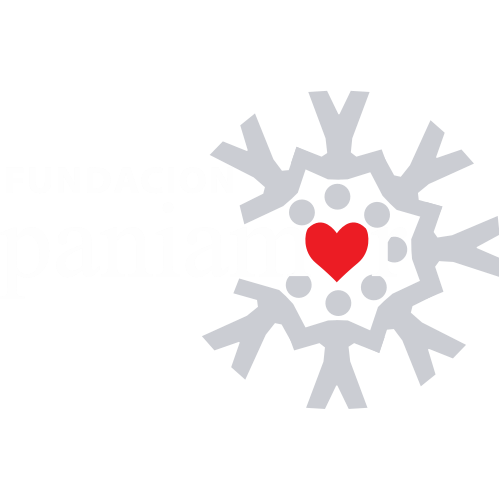 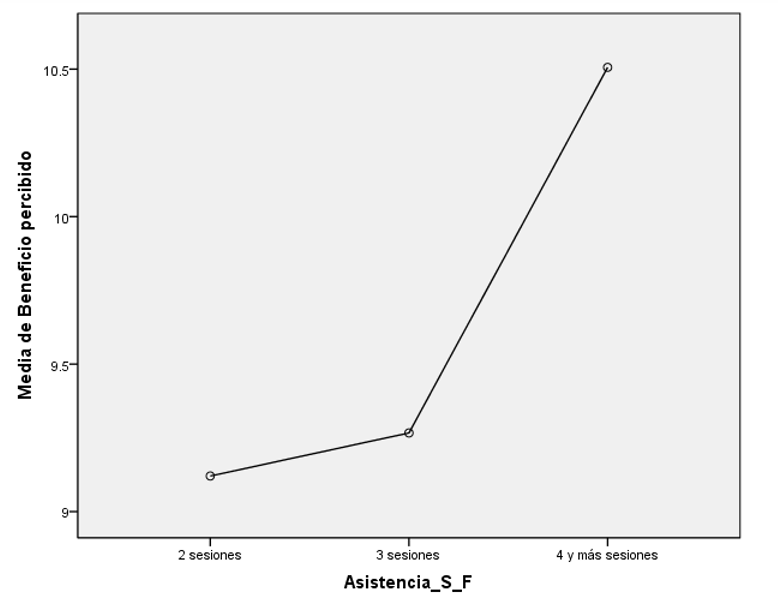 Ruta II: Logro
Escala de 1.5 puntos para las diferencias de promedios
Escala global de 12 puntos
88% de los/las participantes se sienten beneficiados…
80% de permanencia…
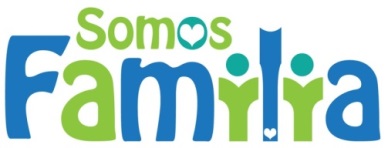 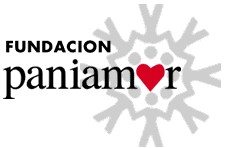 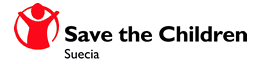 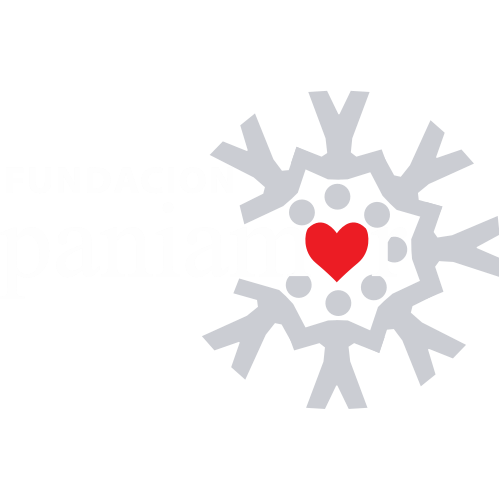 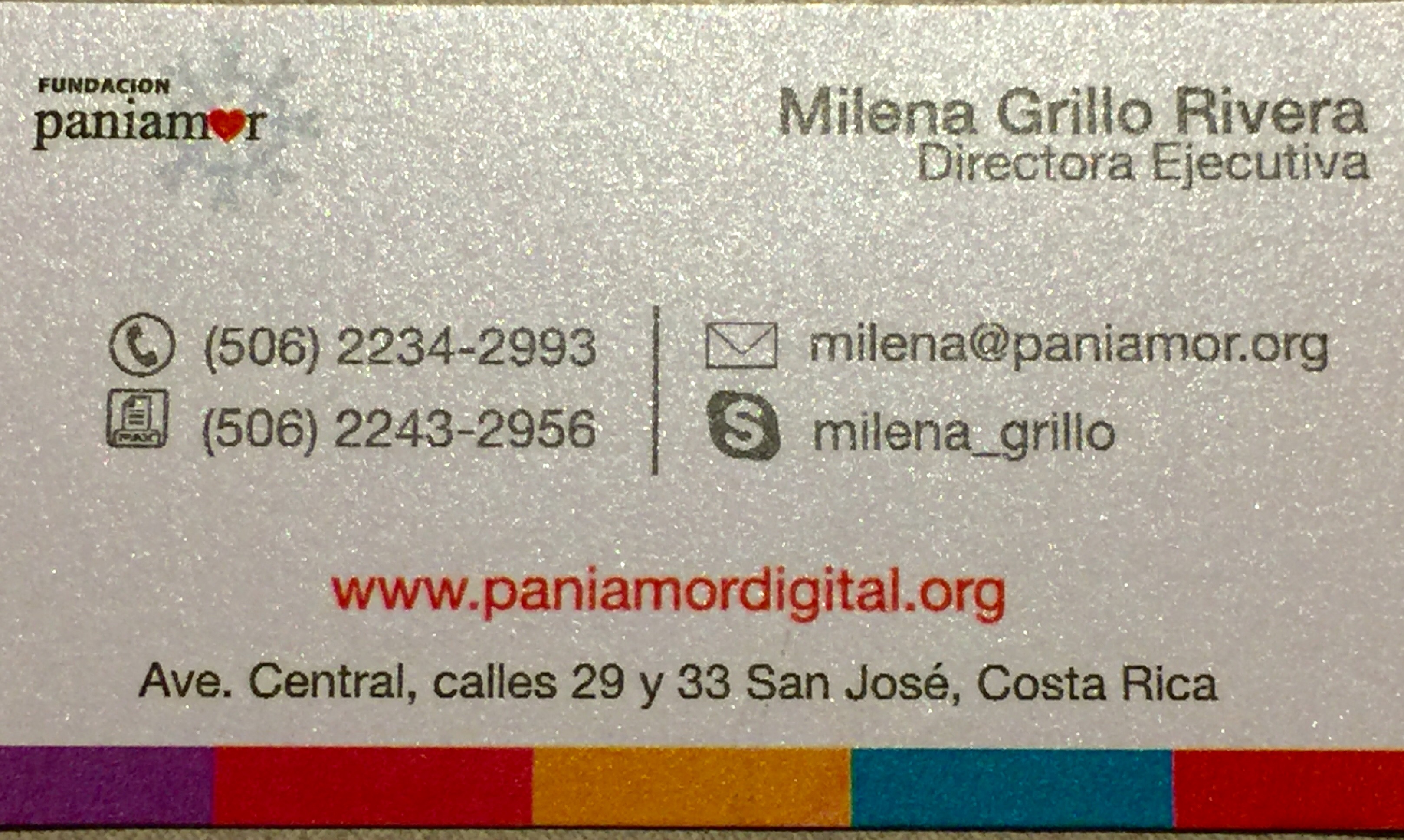 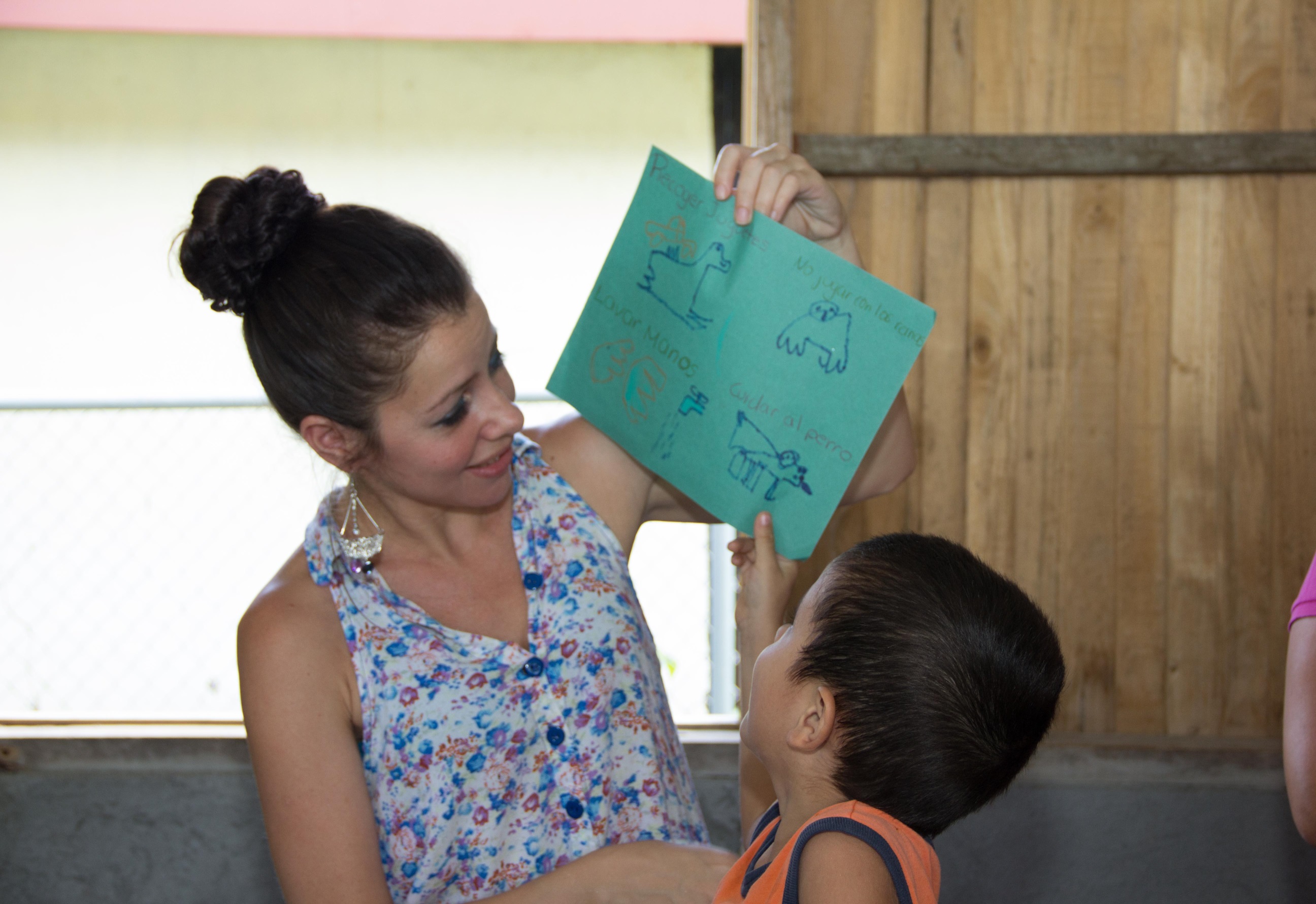 Logro
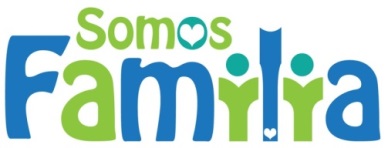 Juego libre…
Conversación empática…
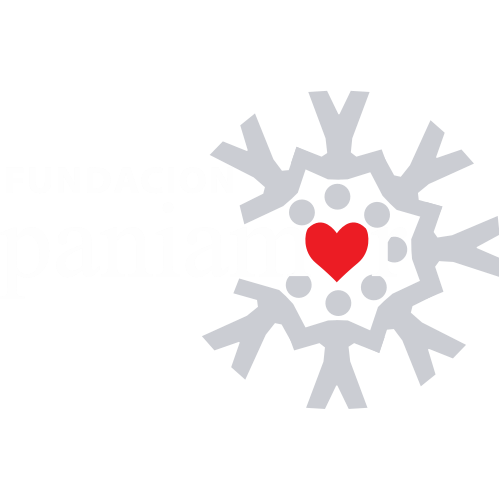 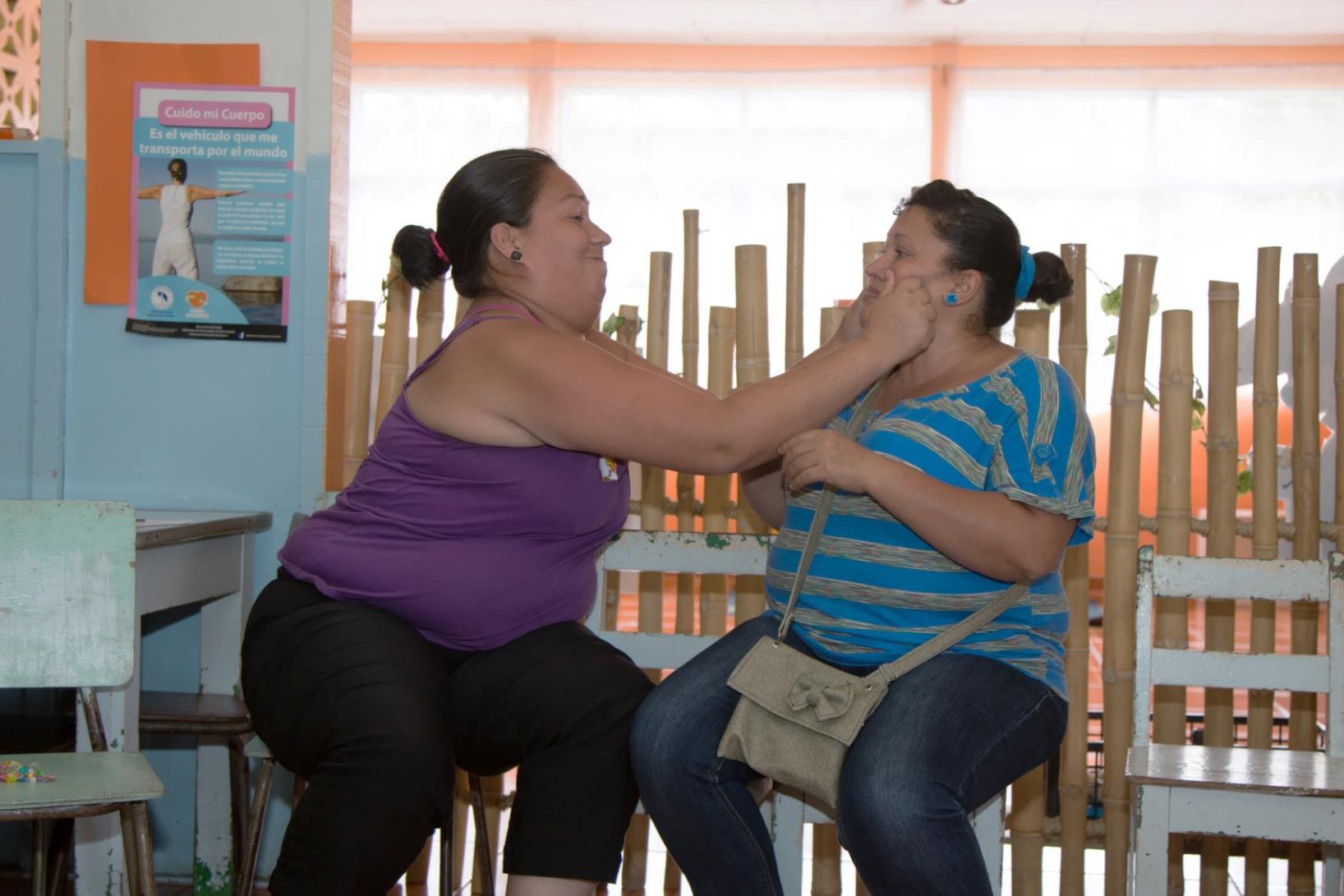 Crianza empática
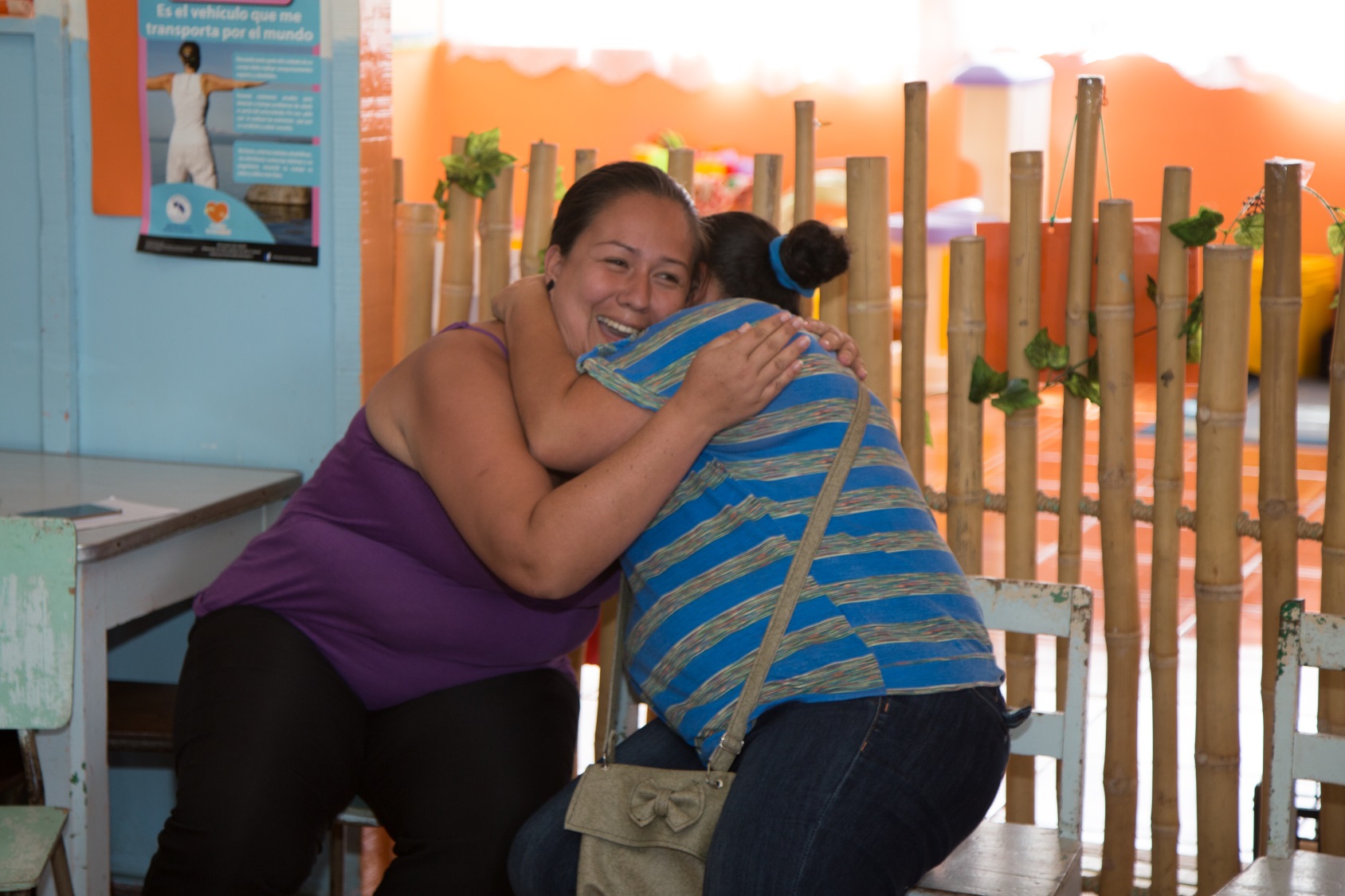 Vínculo seguro
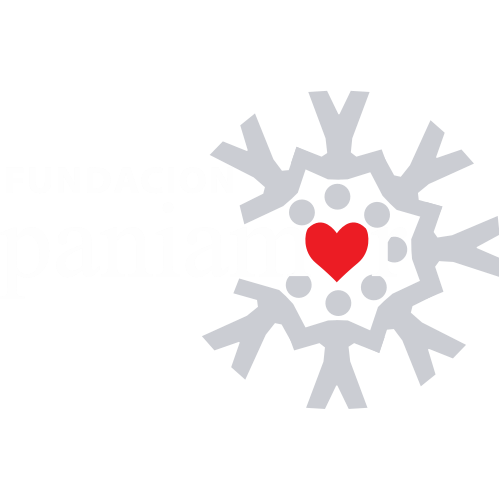 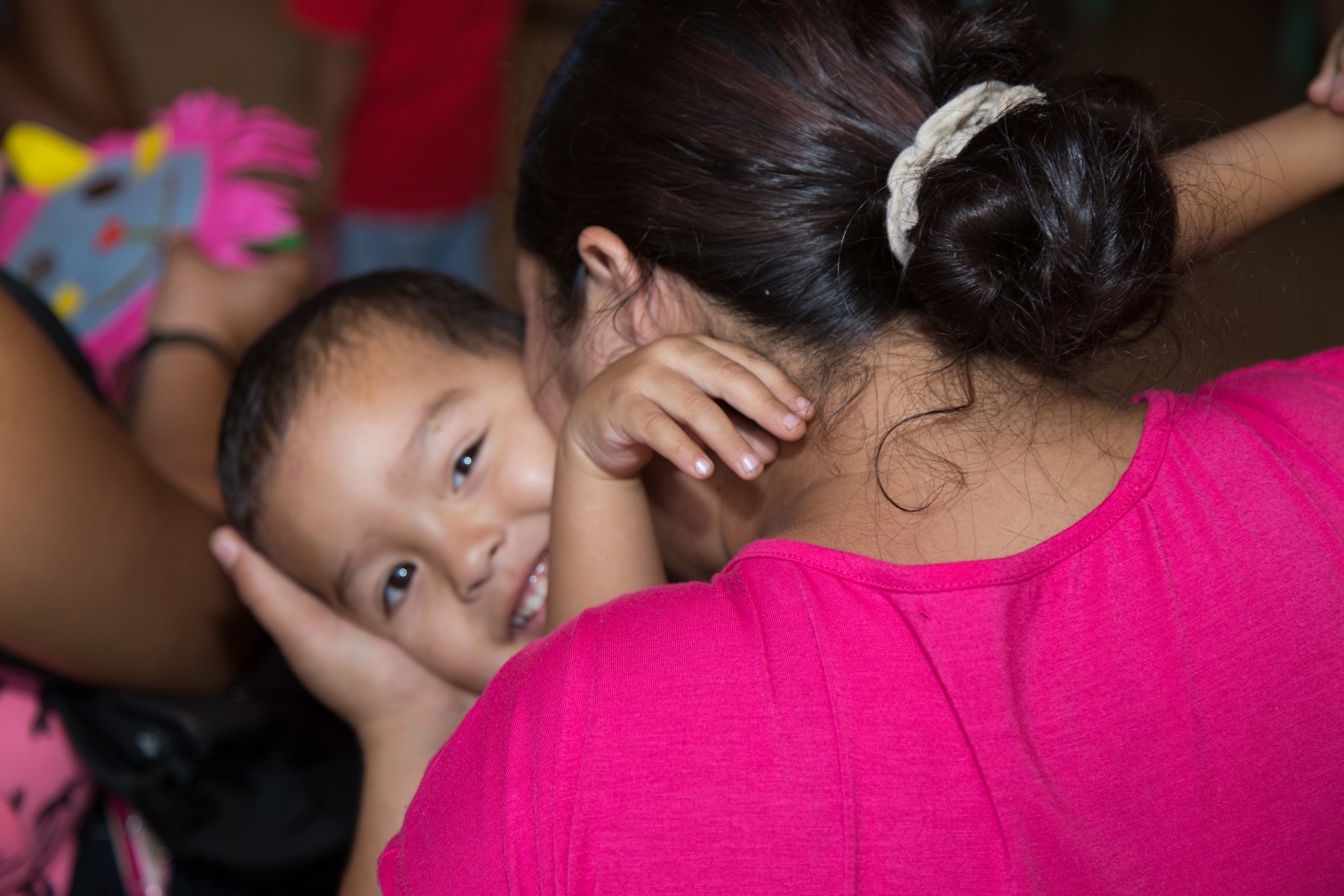 Abrazando el cambio cultural
Sistema de atención que prioriza...
Familias con alternativas…
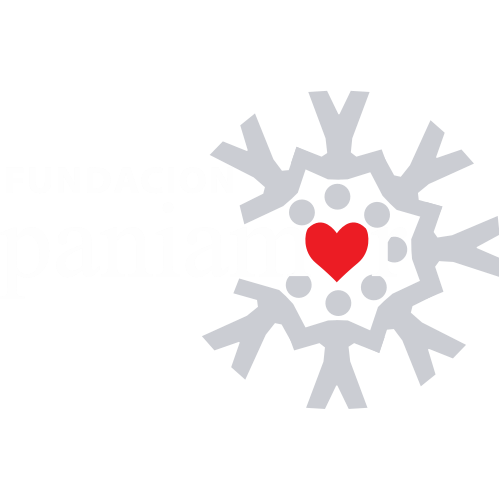